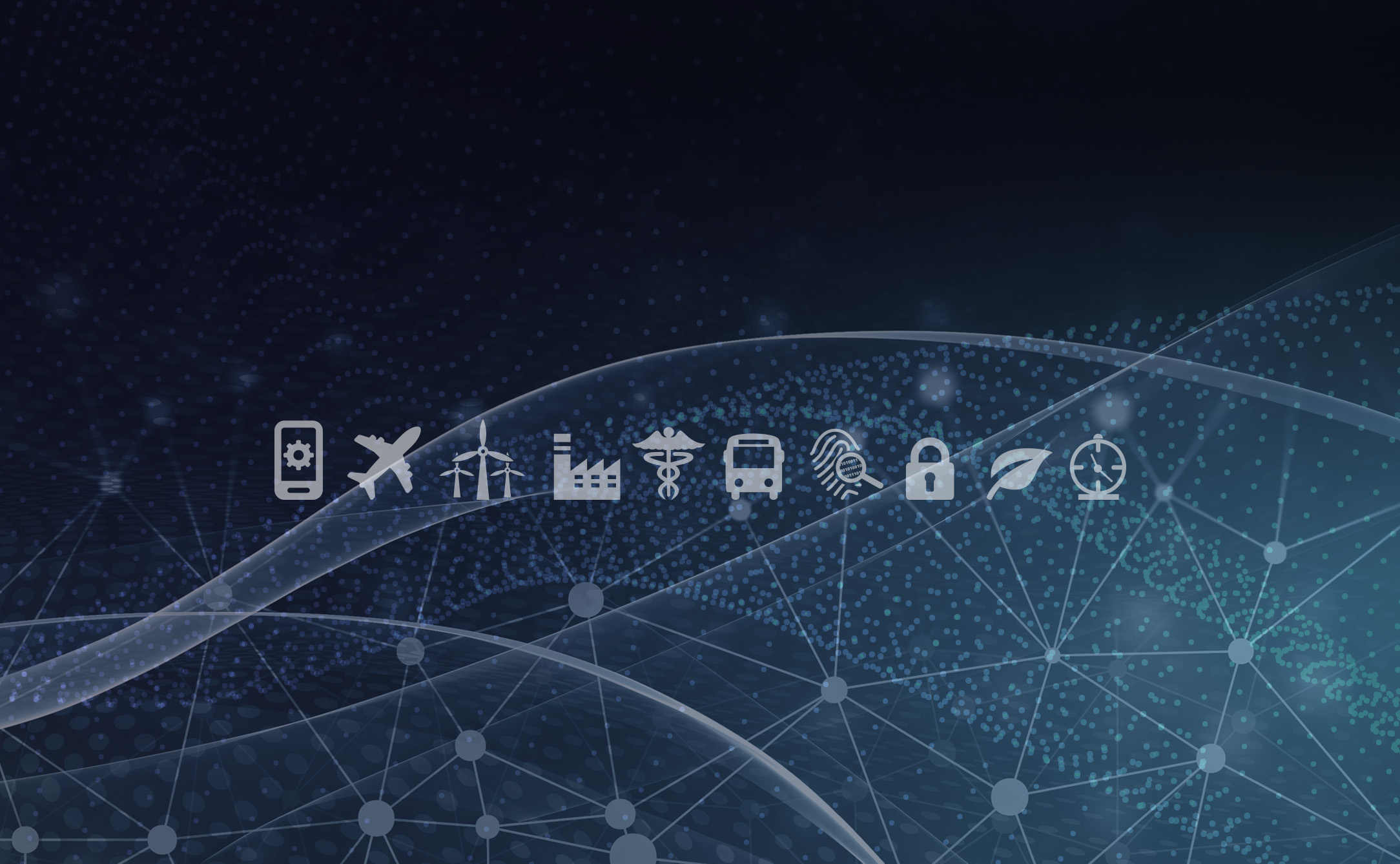 2025 NSF CYBER-PHYSICAL SYSTEMS PRINCIPAL INVESTIGATORS’ MEETING
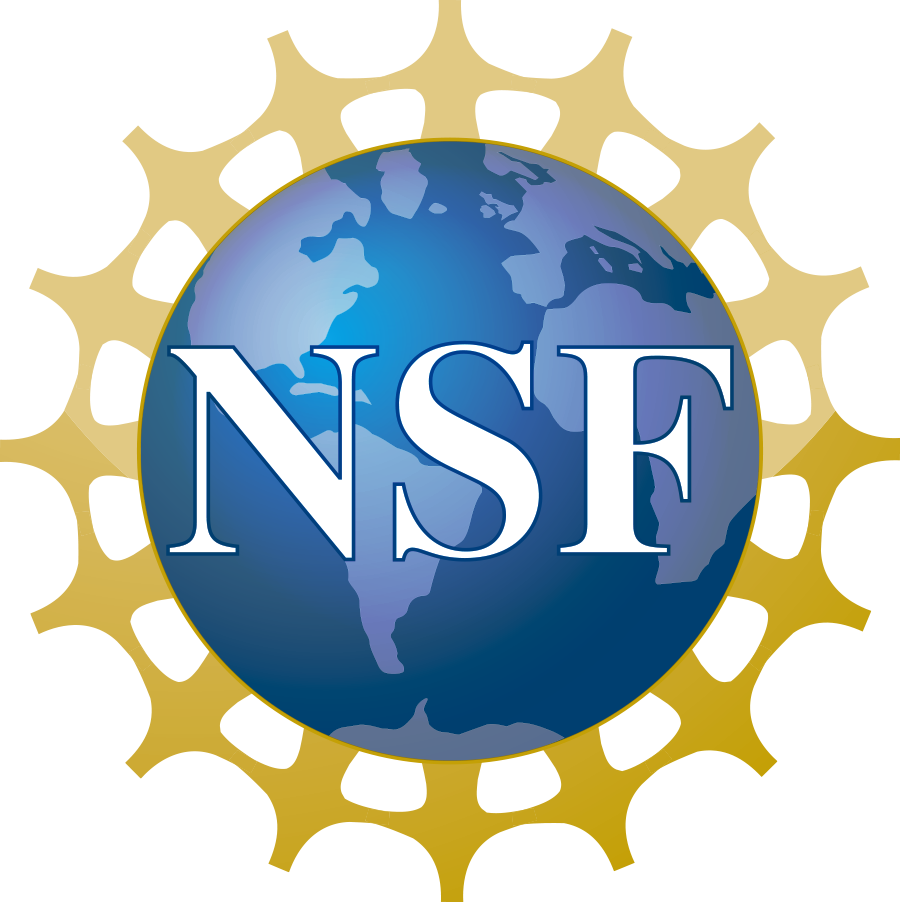 Template for Project Abstracts, Posters, Videos, and Presentations (if invited to present)
 (Please add: Project Title/Award #/Award Date/Name and Institution per PIs/Co-PIs)
(a concise and visual description of your project with limited jargon)
Challenge: 
Key problem(s) to be addressed and their significance.
Scientific Impact: 
How might project contributions generalize to other CPS research?
Replace the graphic below
with a graphic of your own.
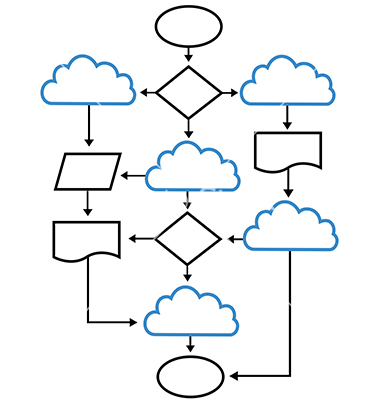 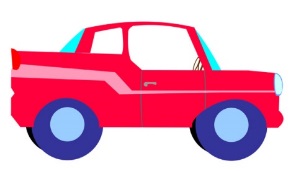 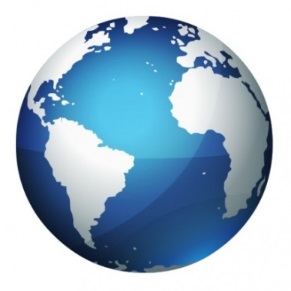 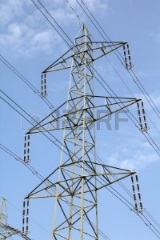 Solution: 
Technical approach, in brief
Highlight key innovations (new contributions)
Broader Impact: 
What is the impact on society? 
Who will care?
Education and Outreach
Quantify potential impacts if possible. How much better? Not just “improved.”
Project info (number, institution, contacts,...)
Graphical representation of your approach and its place within the broader application domain.
[Speaker Notes: CPS is a multi-disciplinary program, and PI Meeting attendees include academics, industry professionals, government representatives, and others with wide-ranging expertise. Building continuing support for the CPS program and growing the CPS community requires that we convey the essence and broader impacts of CPS-funded research to diverse stakeholders in a clear, concise, and visual way, quantifying impacts where possible.  The summary should be understandable by the broader CPS community– those who know CPS, but aren’t in your specific domain. 

Use this template as a guide to prepare your project abstract, poster, video, and presentation (if you are invited to give a project presentation). This template is only a guide in which you can use your own graphics but are encouraged to address the topics requested at a minimum.

For all PIs invited to present, please prepare 1-2 slides addressing the topics identified. Consider including your graphic on a separate slide if space is a concern. These slides may be used to promote the program both within and outside NSF. For project abstract, posters, and videos, please prepare one page for each.]